Newburgh Primary School
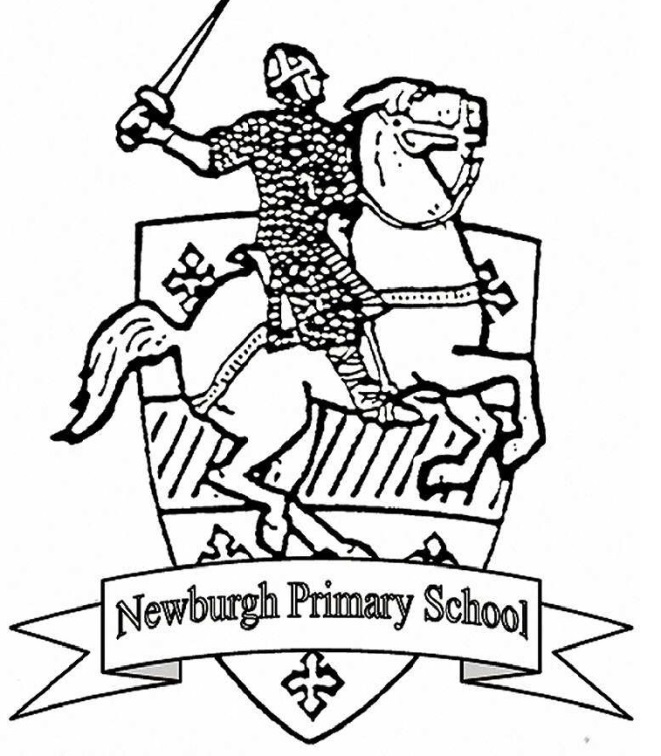 Newburgh Primary School Values
Nurturing
Engaged
Welcoming to everyone
Be considerate
Unique
Resilient
Great achievers
Happy and Healthy
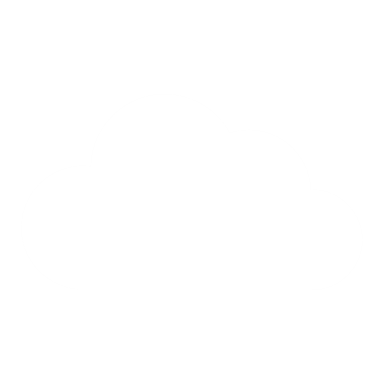 What is air pollution?
Air pollution is in the air that we breathe in.

The particles and gases enter our bodies and can damage our health.
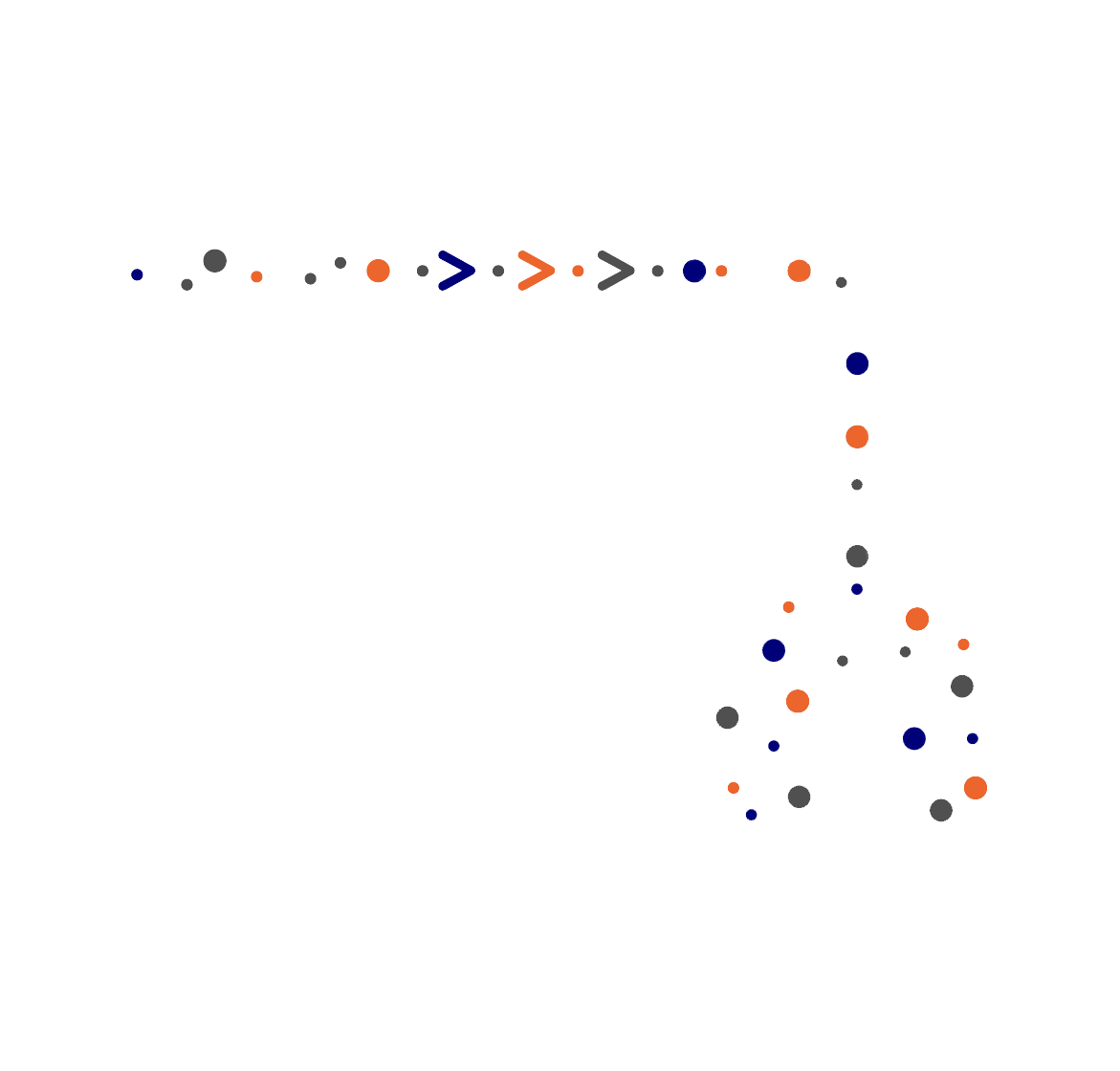 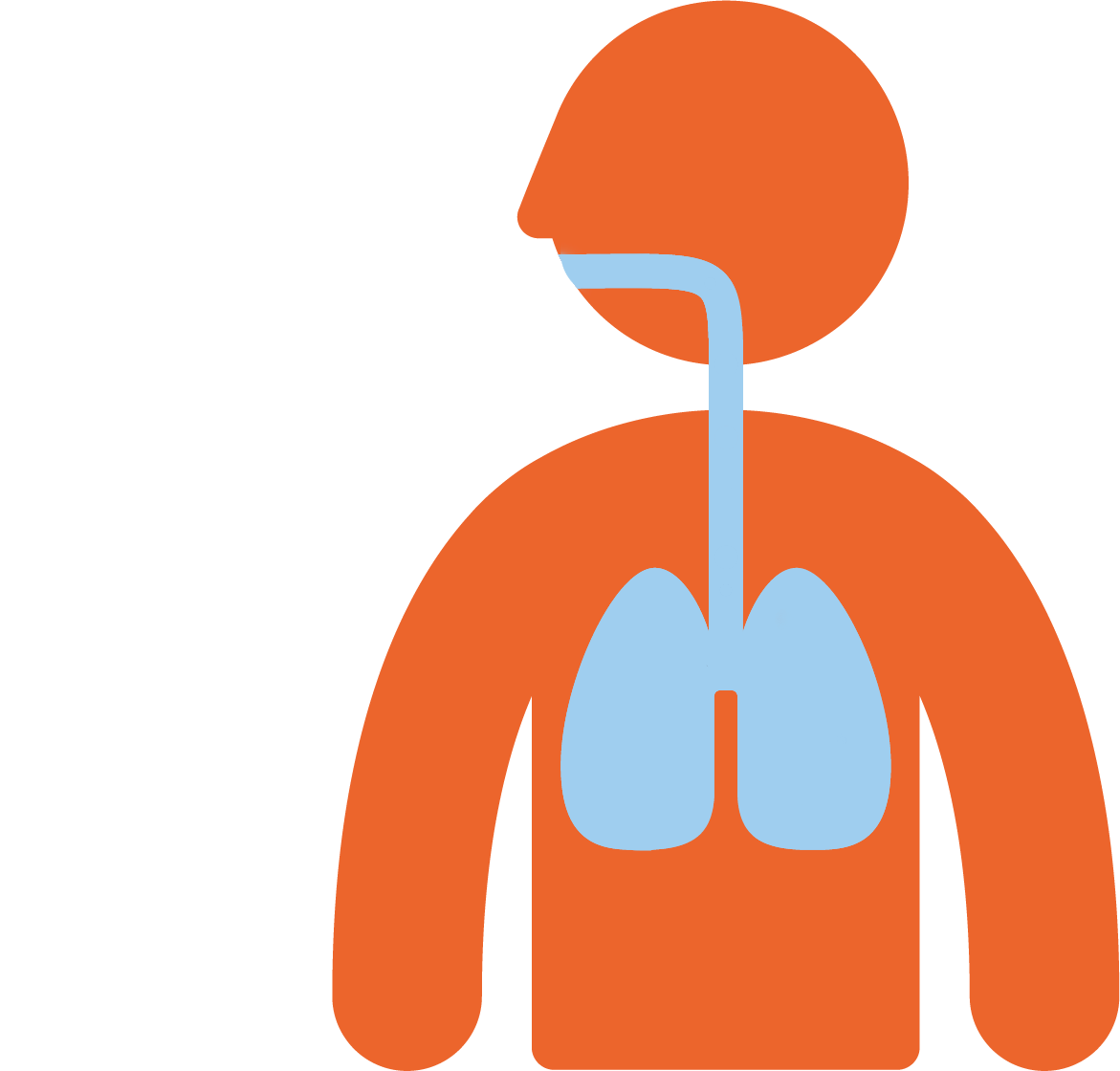 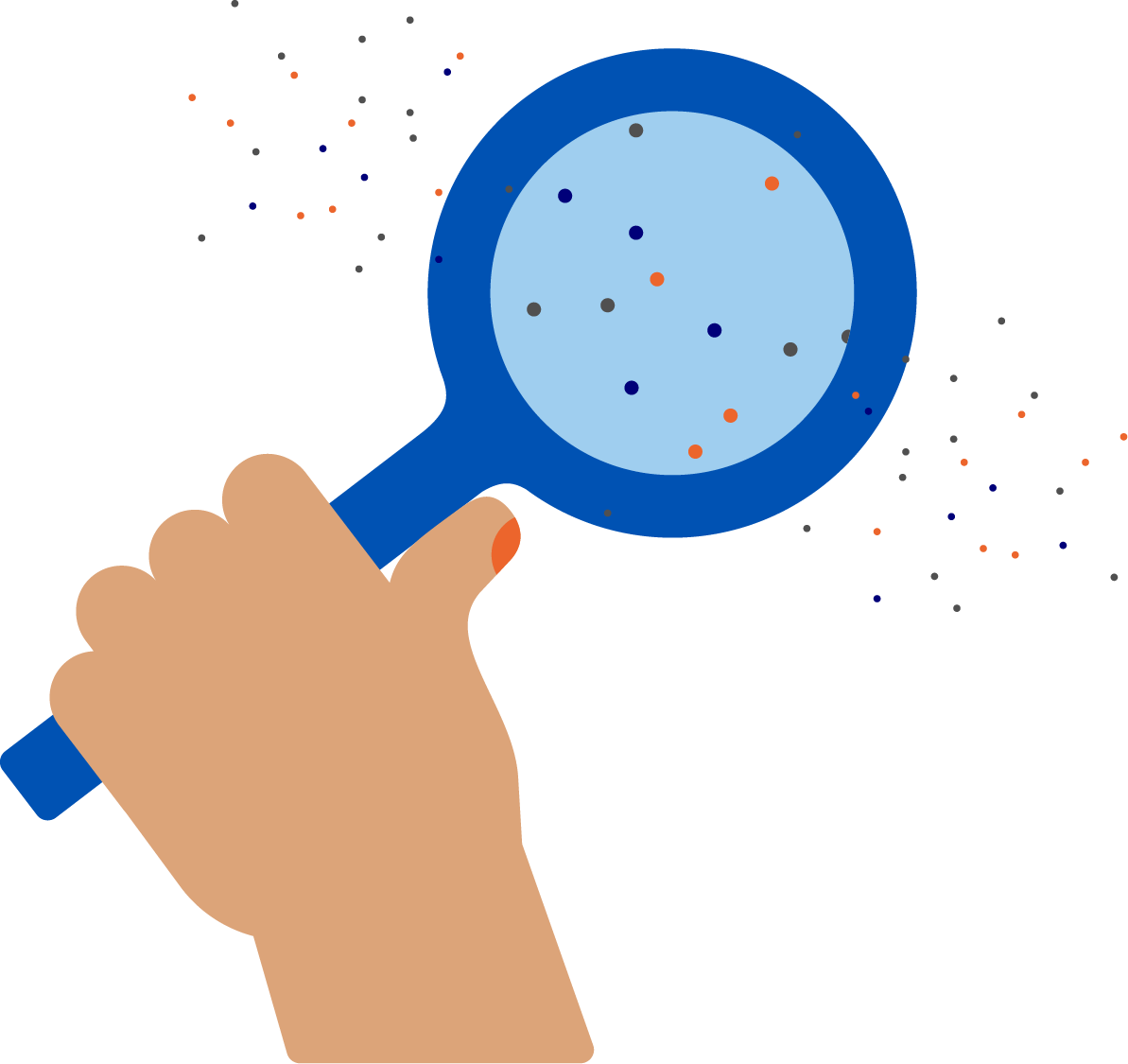 Any amount of pollution can be damaging to our health, but the more that you are exposed to, the bigger the risk and the larger the impact it can have.
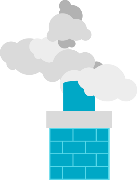 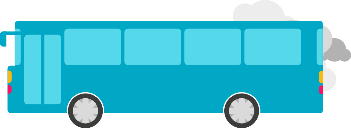 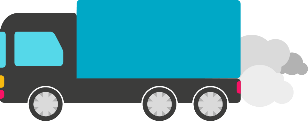 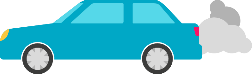 Where does air pollution come from?
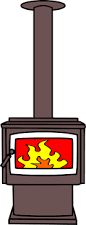 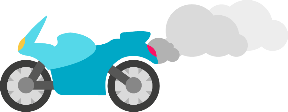 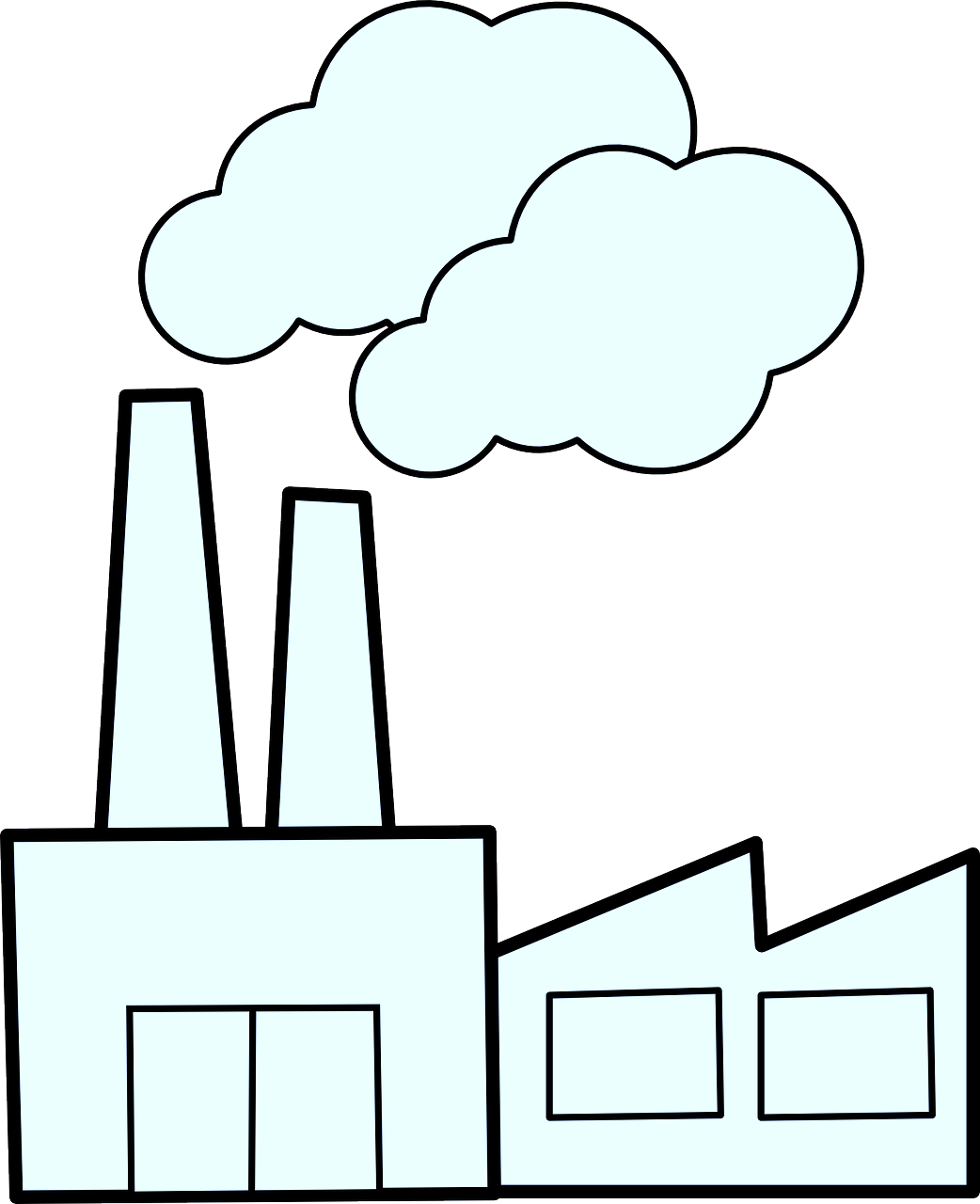 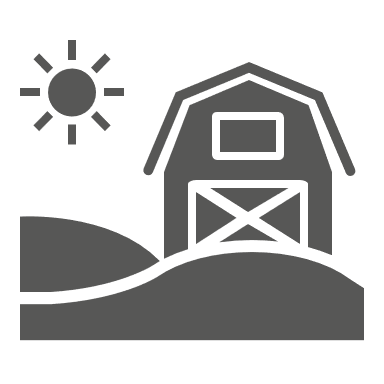 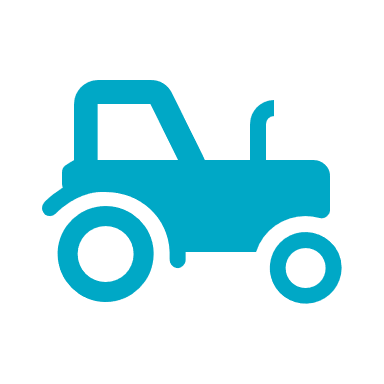 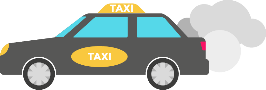 How does air pollution affect us?
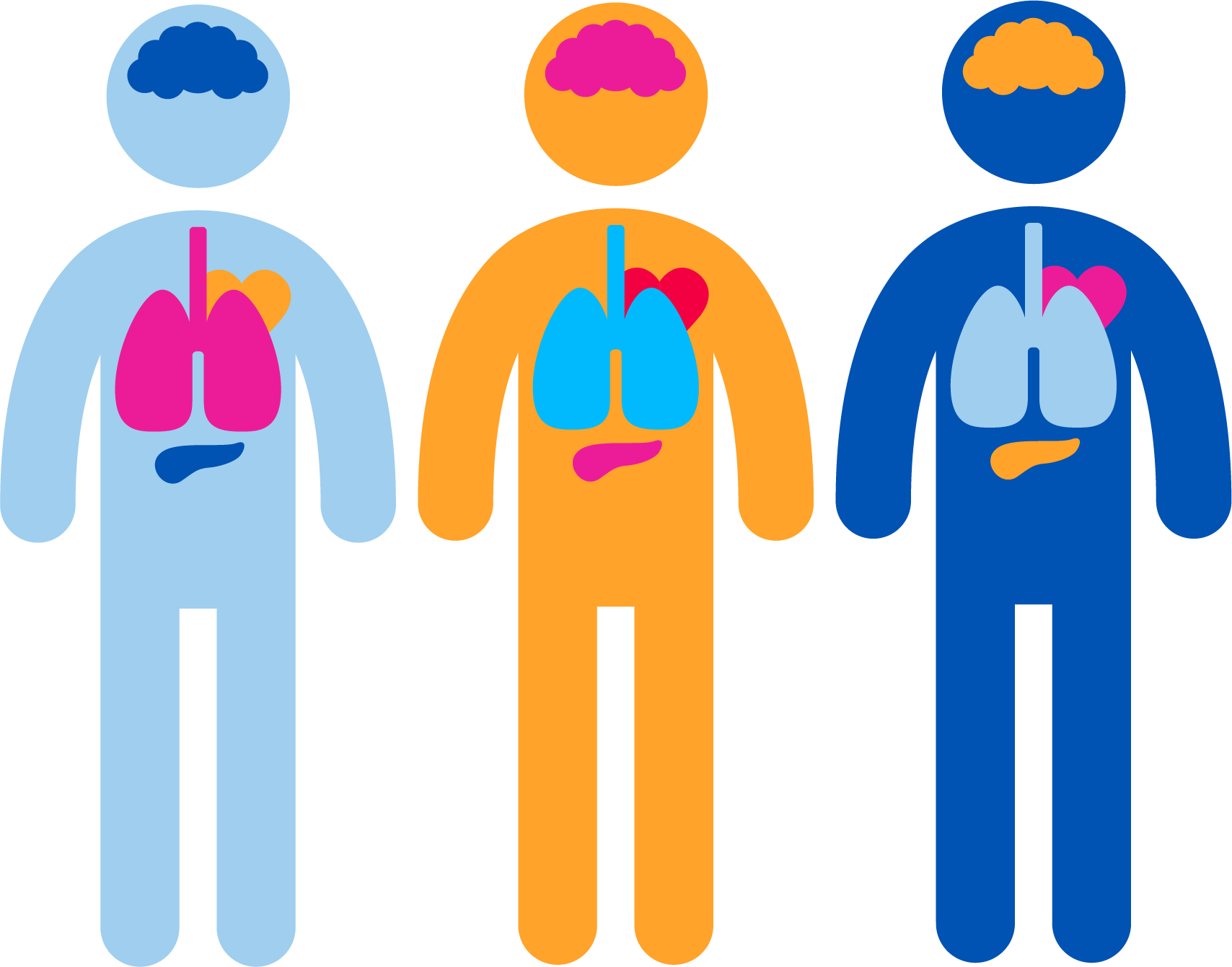 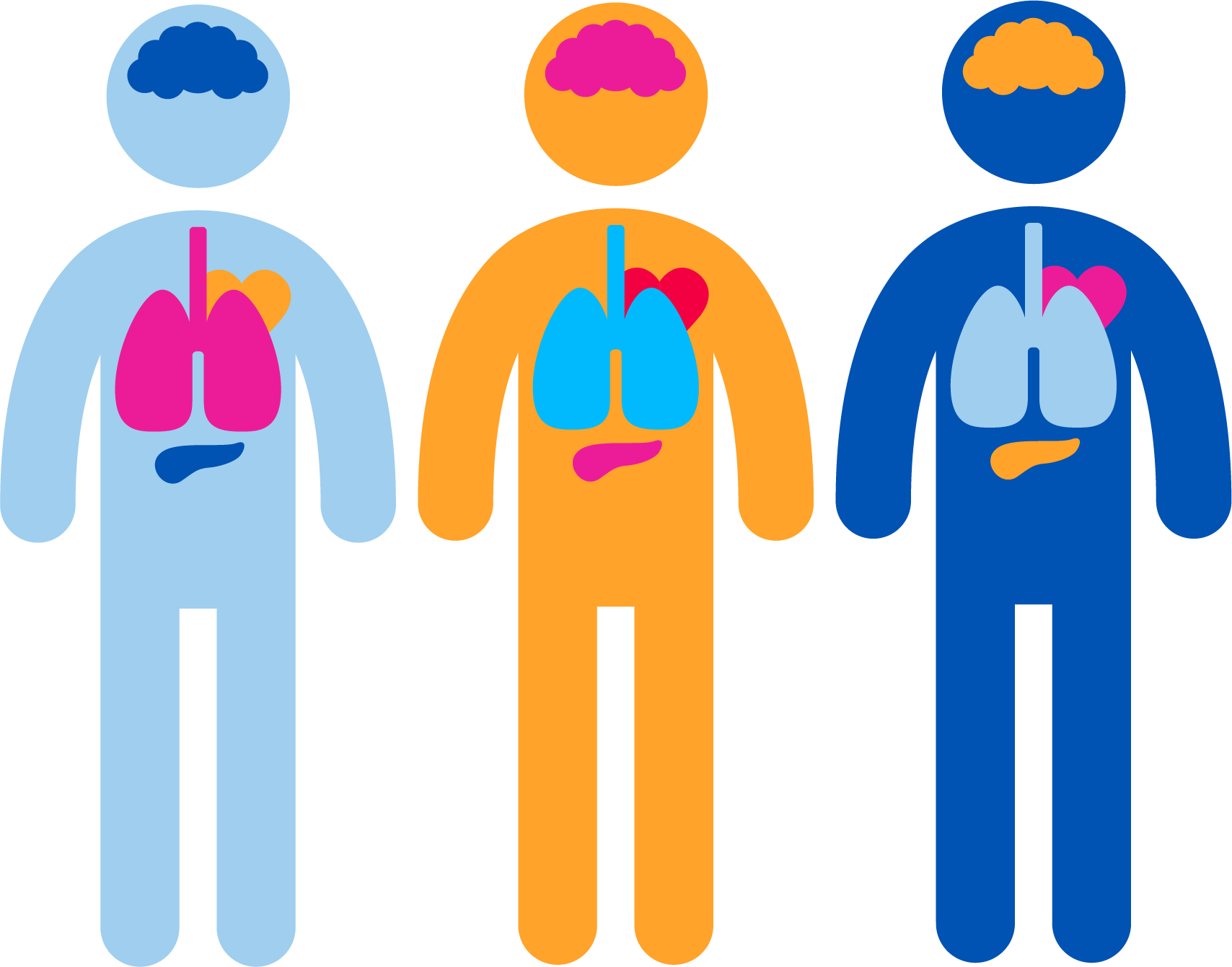 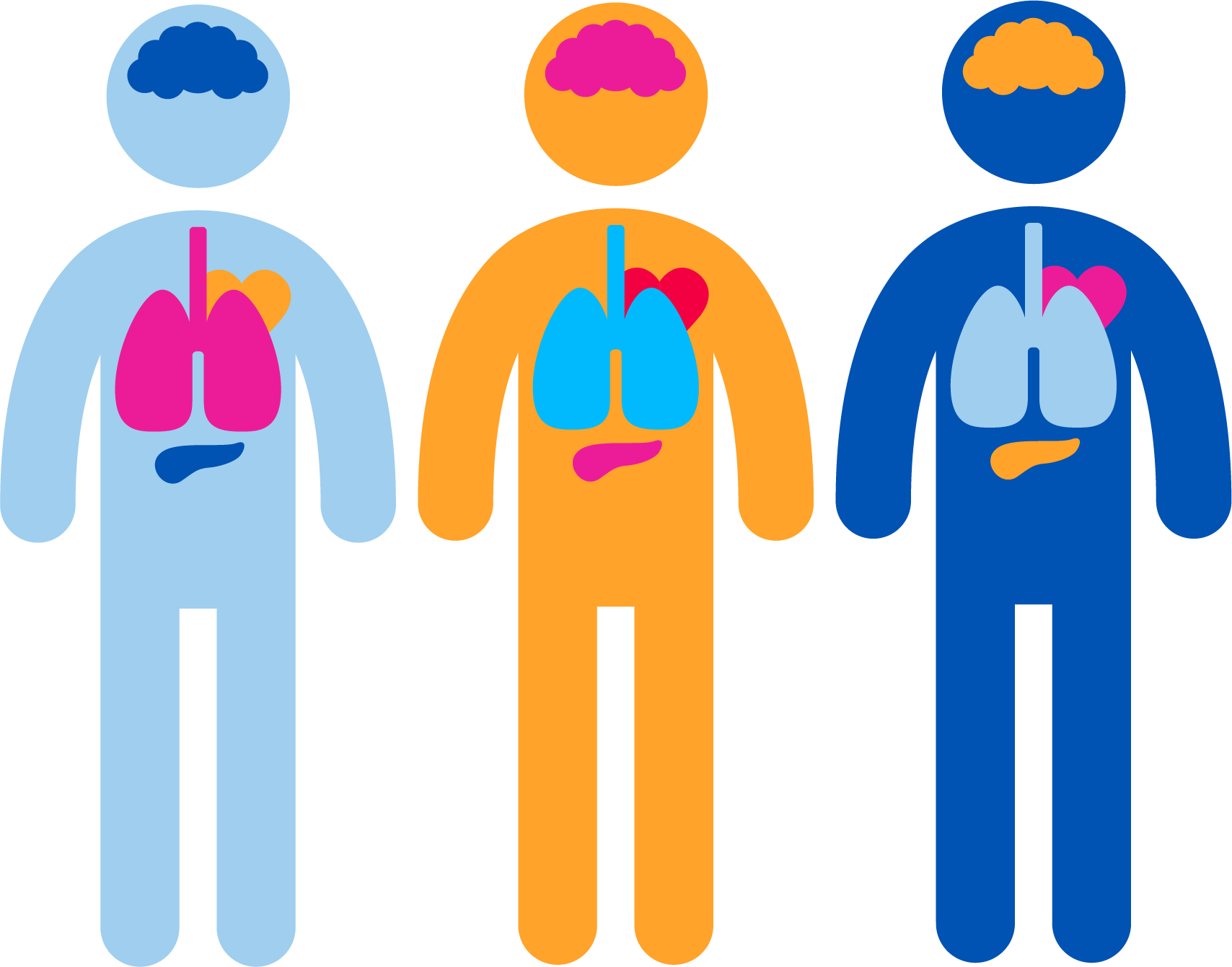 Air pollution can damage your lungs and impact your breathing.
Breathing air pollution can impact your heart and cause future heart problems.
Exposure to air pollution can cause asthma, or make symptoms of asthma worse.
But we can fix it!
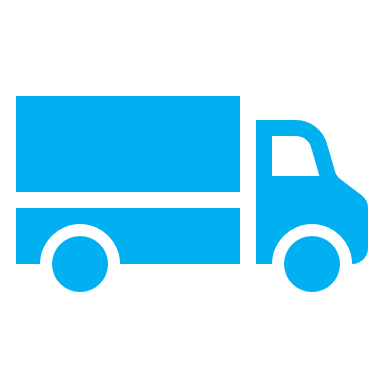 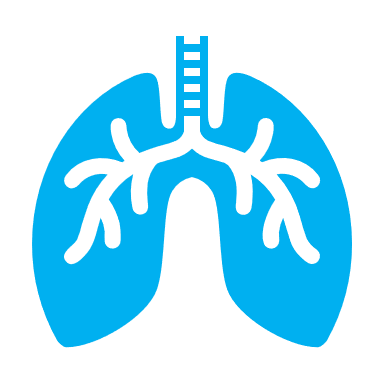 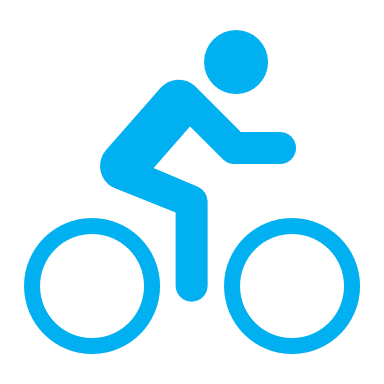 Cars
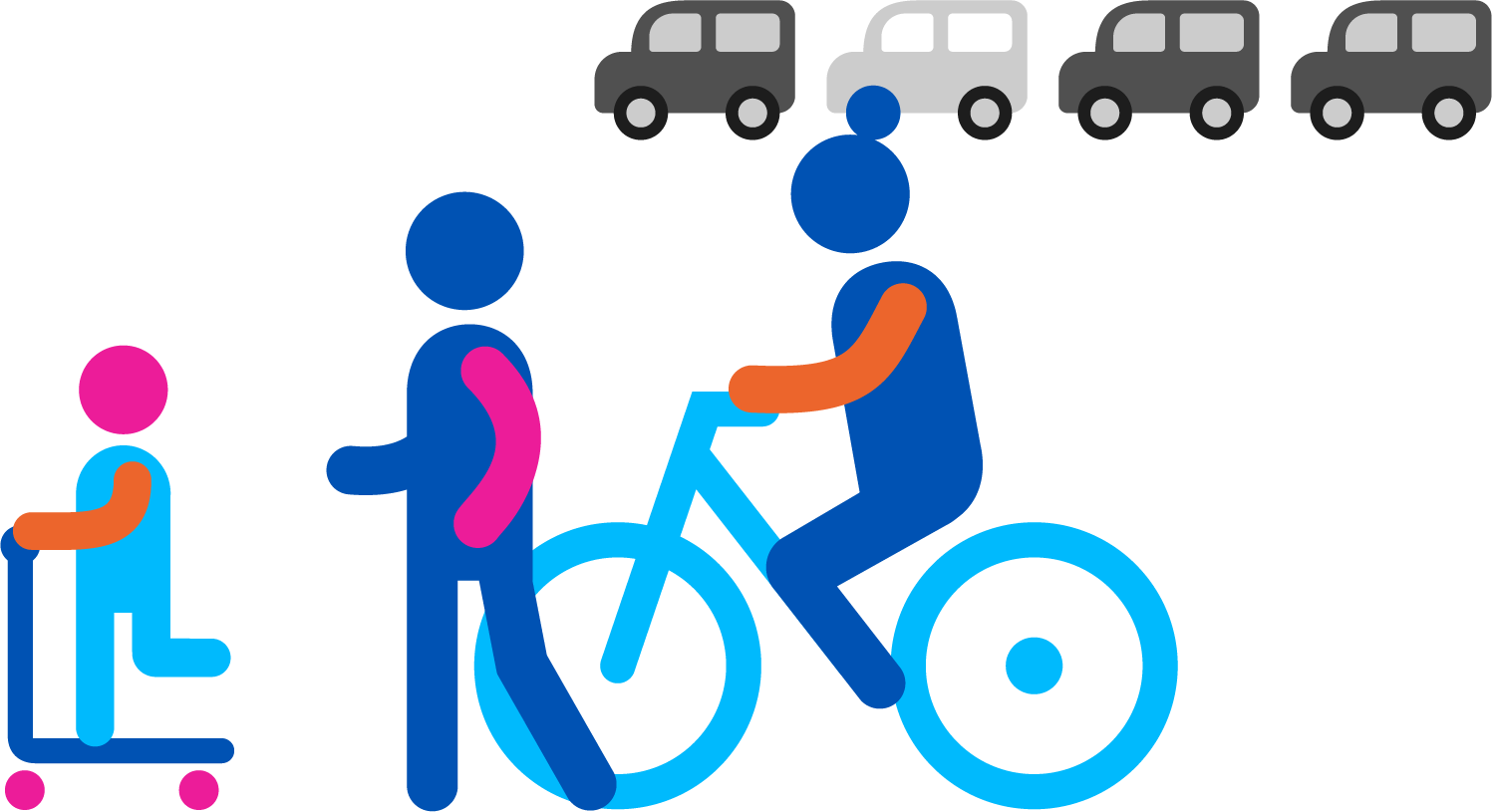 Making asthma symptoms worse
Avoid heavy traffic
Burning wood and coal at home
Vans
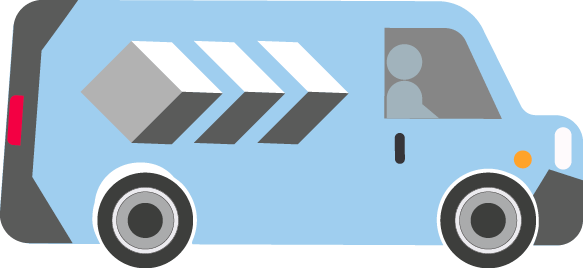 Cycling or walking
Impact heart and lead to future heart problems
Strong smelling sprays and toiletries
[Speaker Notes: e.g. spray deoderant]
Open windows when cooking and cleaning
Walk instead of driving
Electric car
Leaving the engine running
Strong smelling cleaning products
More coughing
Damage lungs and impact breathing
Take quiet routes and avoid main roads
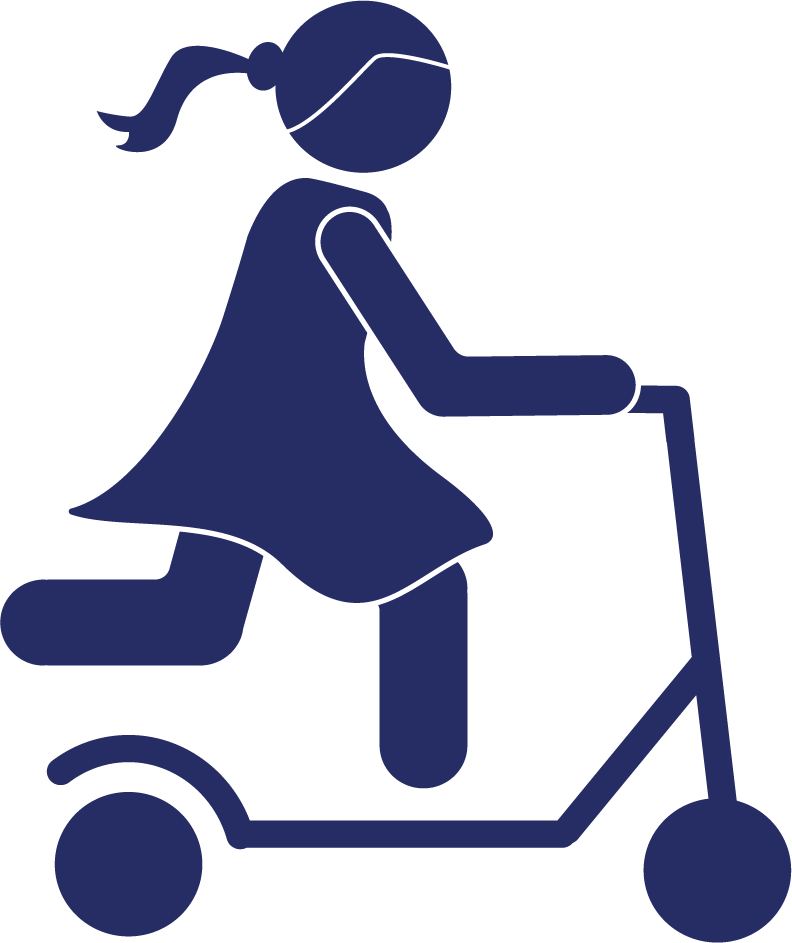 So what can you and your family do to play your part?
Outdoor air pollution
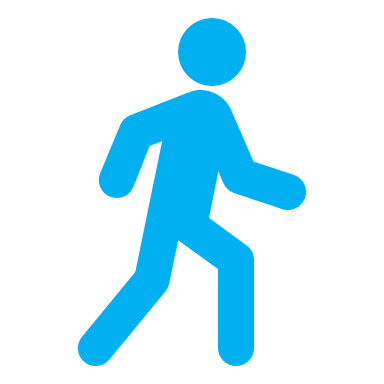 Walk, cycle, scoot or take public transport whenever you can instead of driving

Discover the side streets – use quieter streets and avoid main roads

Go electric – ask your parents to think about making their next car an electric one!

Don’t idle – ask your parents to turn off their engines when the car isn’t moving
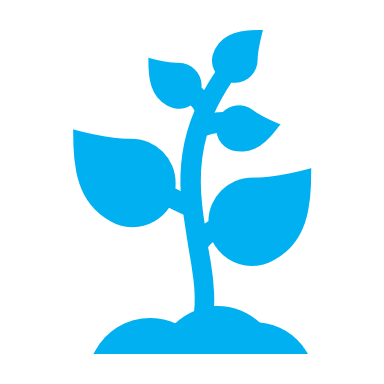 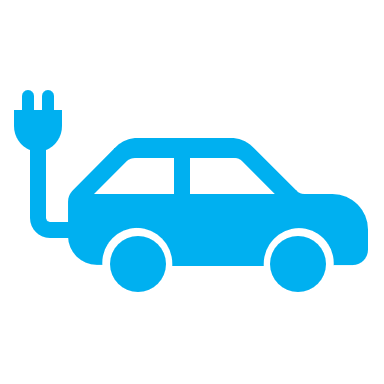 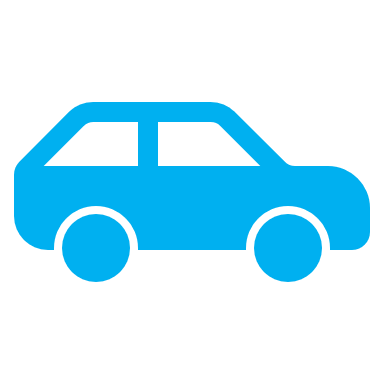 Indoor air pollution
Open windows to let the fresh air in – especially when 
cooking 
or cleaning

Use fragrance-free milder cleaning products. 


Ask your parents to only burn dry, well-seasoned wood or smokeless fuel on your stove, open fire or barbeque.
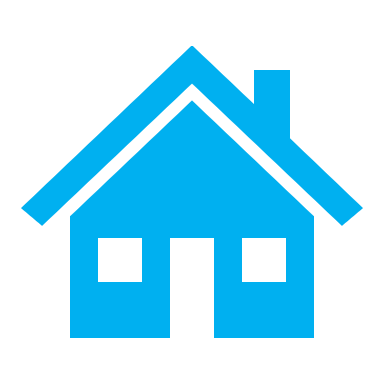 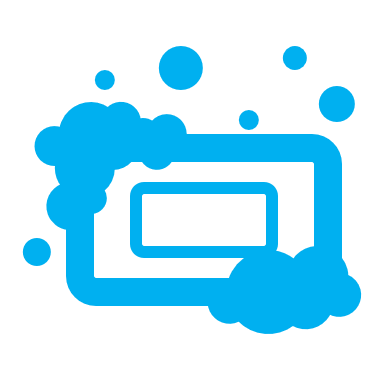 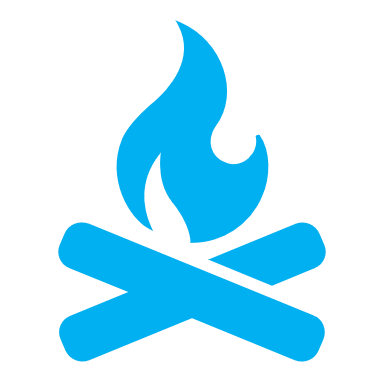